Safe, Harassment-Free Schools
Angie McDonald, ADN, RN, NASSNC
KDE State School Nurse Consultant
Michelle Malicote, BSN, RN, NASSNC
KDPH School Health Branch Manager
2022
Objectives:
Understand the statutes that protect school employees against harassment
Can identify behaviors that may warrant action by school officials
Aware of procedures for reporting and review
Background
School nurses are public servants that work closely with community members.
From time to time, parents or others may become upset or disagree with school staff. 
School nurses, by nature, want to avoid conflict and strive to make everyone happy. However, it is not acceptable to become the target of the anger or disagreement.
Nurses need to know that they are protected by law and should act accordingly.
[Speaker Notes: This has become more evident during the Covid-19 pandemic.]
KRS 161.190 Abuse of a teacher, classified employee or school administrator prohibited
KRS 161.190
Whenever a teacher, classified employee, or school administrator is functioning in his capacity as an employee of a board of education of a public school system, it shall be unlawful for any person to direct speech or conduct toward the teacher, classified employee, or school administrator when such person knows or should know that speech or conduct will disrupt or interfere with normal school activities or will nullify or undermine the good order and discipline of the school.
KRS 161:190 Continued
Behaviors which may warrant further action include but are not limited to:
What Should You Do?
1. Hang up on the caller
2. End a meeting
3. Ask the individual to leave school
4. Call the site administrator or designee for assistance
5. Call the police
6. Follow district policy
If an individual behaves in a discourteous and uncivil manner, employees may respond as needed, to include but are not limited to the following options:
Employees are required to report all incidents which involve incivility to their site administrator/designee and to the superintendent.  
Incidents should be reviewed for further action by the superintendent including but not limited to restraining orders or pursuit of other legal options on behalf of the district.
Reporting and Review:
Contact Information:​
​Angie McDonald, ADN, RN, NASSNC​
KDE State School Nurse Consultant​
Angela.Mcdonald@education.ky.gov​
​
Michelle Malicote, BSN, RN, NASSNC​
KDPH School Health Branch Manager
Michelle.Malicote@ky.gov
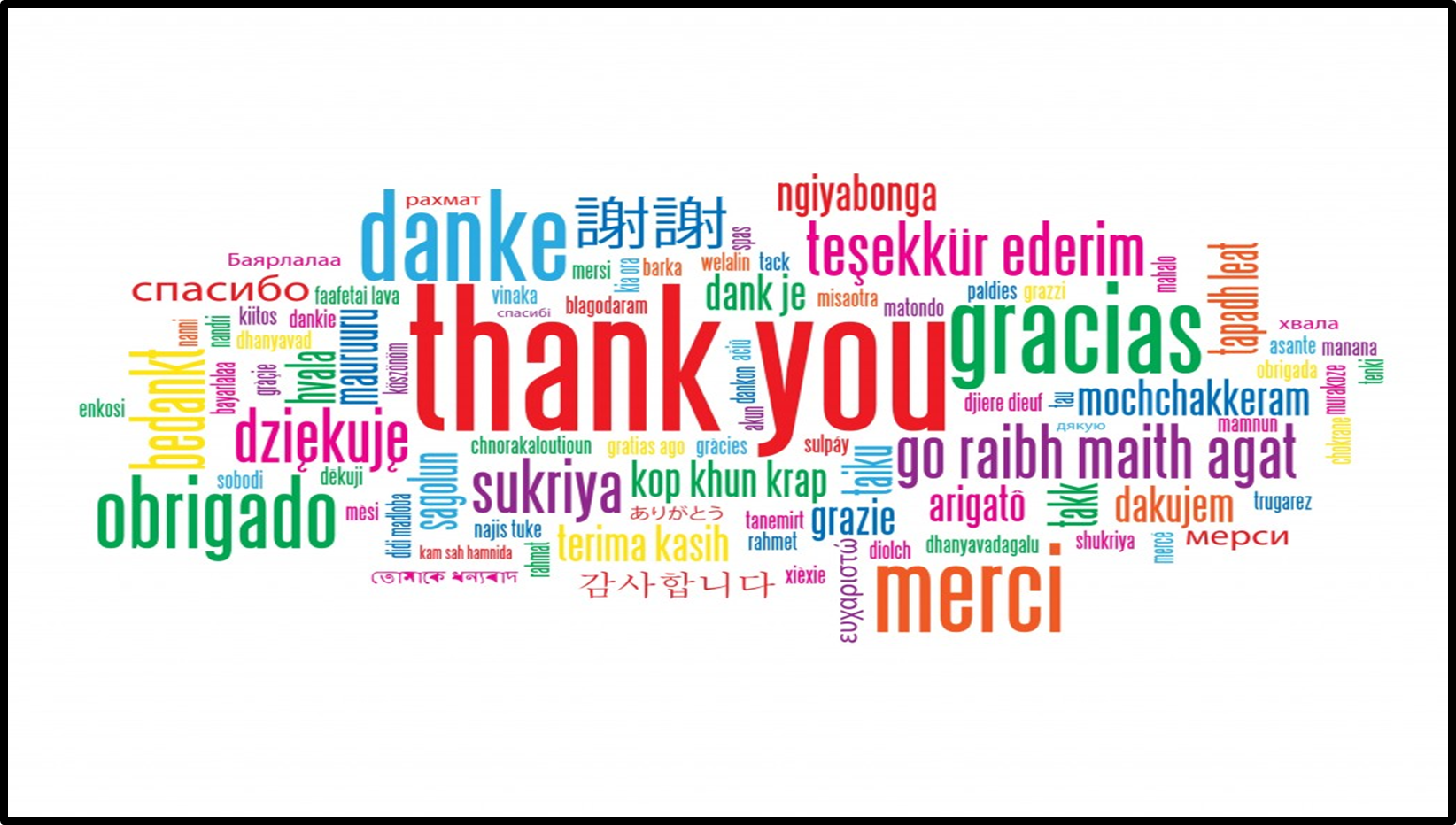